What is AVID?
Background
Purpose and Goals
What is AVID?
A college and career readiness program 
A direct support system for students who have a desire to be academically successful.
Provides tools that will help students OWN their learning.
The AVID mission
Advancement 
Via 
 Individual 
Determination
AVID's mission is to close the achievement gap by preparing all students for college readiness and success in a global society.
The AVID elective student profile
Has academic potential
Average to high test scores
2.0 – 3.5 GPA
C-/B average students
Middle of the road
College potential with support
Desire and determination
Highly Motivated, just needs tools to support them academically
Pre-AP Classes
AVID students are enrolled in at least ONE Pre-AP class, of THEIR choice.
Math, Science, History, ELA
Consider strengths when deciding 
To push the student
To show them that they are capable
What do we learn in the AVID elective?
Curriculum 
Structure of the class
The AVID Curriculum
Strategies for Success that Support Student Determination:
Focused Note-Taking strategies
Collaboration and Communication skills
Problem Solving skills 
Maximize critical thinking abilities/opportunities
Attain/improve organizational skills
Inquiry
Relational Capacity
Helps students develop confidence
Ownership of learning
A sample week in the AVID Elective
Sample Daily Schedule
Curriculum:
Writing 
College and Careers
Strategies for Success
Critical Thinking and Inquiry
Tutorials:
Collaborative Study Groups
Writing Groups
Strategic process teaching kids how to problem solve and communicate
What AVID is not…
A quick fix and will not work without student determination, initiative, effort, and drive.
Mrs. Sanders is here to teach, model, and facilitate proven, effective strategies to help you succeed.
AVID does not guarantee you will become a straight A student, your level of effort will determine that.
Benefits of AVID
Taking AVID will instill the necessary skills to be successful at any type of college. 
Success looks different for each student.
It takes drive and determination to achieve student success.
AVID at FCMS
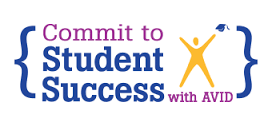 Parent Testimony
How has AVID helped your student?
He’s more mature and he can handle his priorities.
Avid has helped my student to be more organized.
AVID has been a great experience for my son, teaching him better study and homework habits and holding him accountable for writing assignments down in his agenda.
AVID is helping him develop the skills and habits he needs to be a successful student.
His grades are up, his confidence is boosted…
My Student has enjoyed the class.
Student Testimony
How has AVID helped you?
It has helped keep me organized. My binder doesn’t look like it exploded.
I actually use my planner.
I like tutorial days! Getting help from peers is the best!
It helped teach me how to take good notes.
I like AVID and can’t wait to take it again next year.
AVID at FCMS
Problem Solving
Critical Thinking
Interpersonal Skills
Communication Skills
Please contact  Dawne Sanders with any questions.
Please visit our campus website for more information and to apply.
Applications
To apply please visit:
FCMS AVID application link 
Email:
Christopher.Pryor@fortbendisd.gov
AVID Site Team
Admin – Melody Lucas

Counselor – Dawne Sanders

Site Coordinator – Chris Pryor (7/8 grade elective teacher)